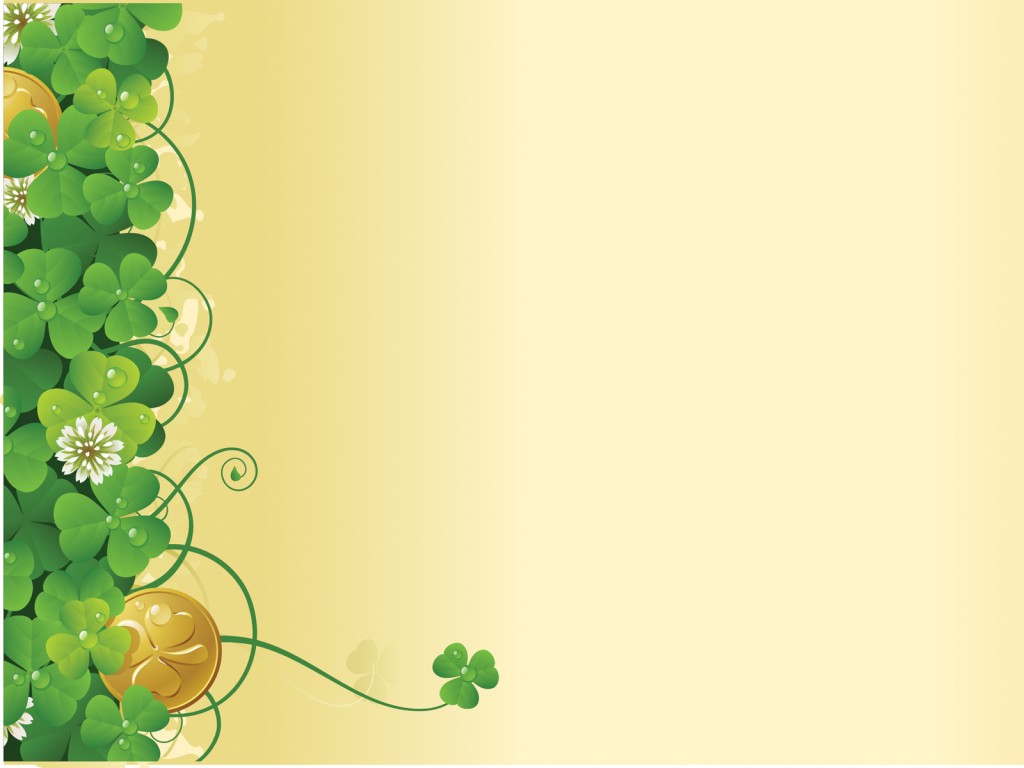 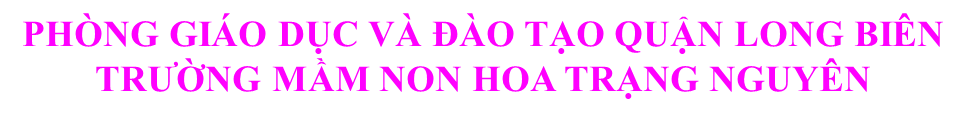 Làm quen với toán                               Đề tài: Nhận biết , phân biệt khối vuông, khối chữ nhật                                   Lứa tuổi: Mẫu giáo lớn A1                                   Số lượng: 22 trẻ                                   Giáo viên: Trần Thị Thúy
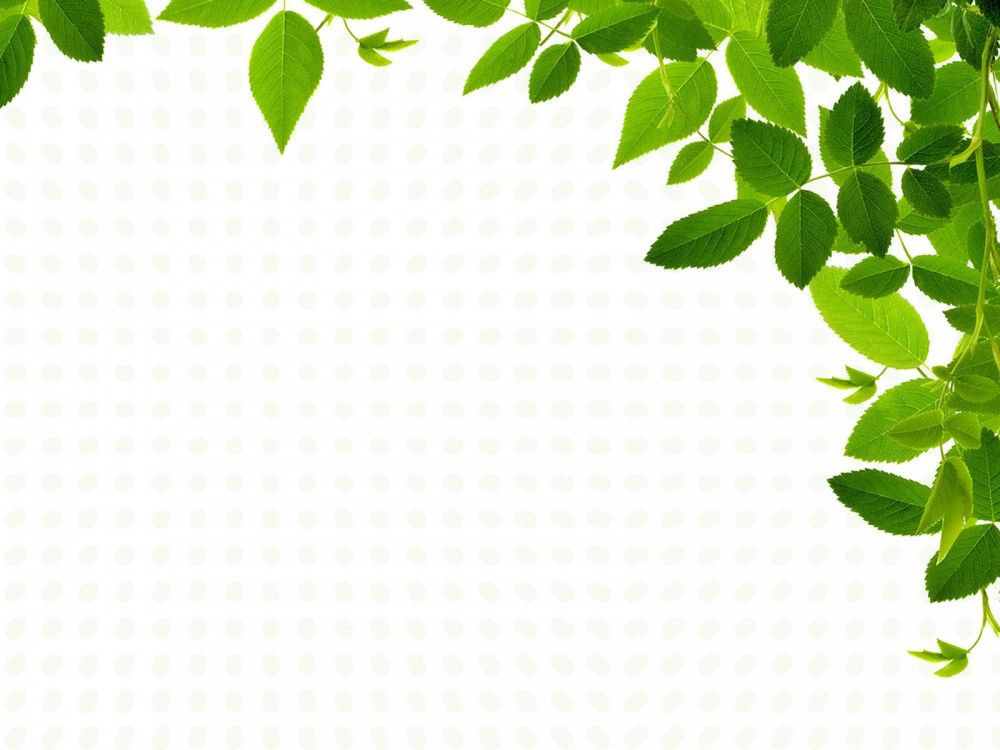 Trò chơi 1: Ai nhanh hơn
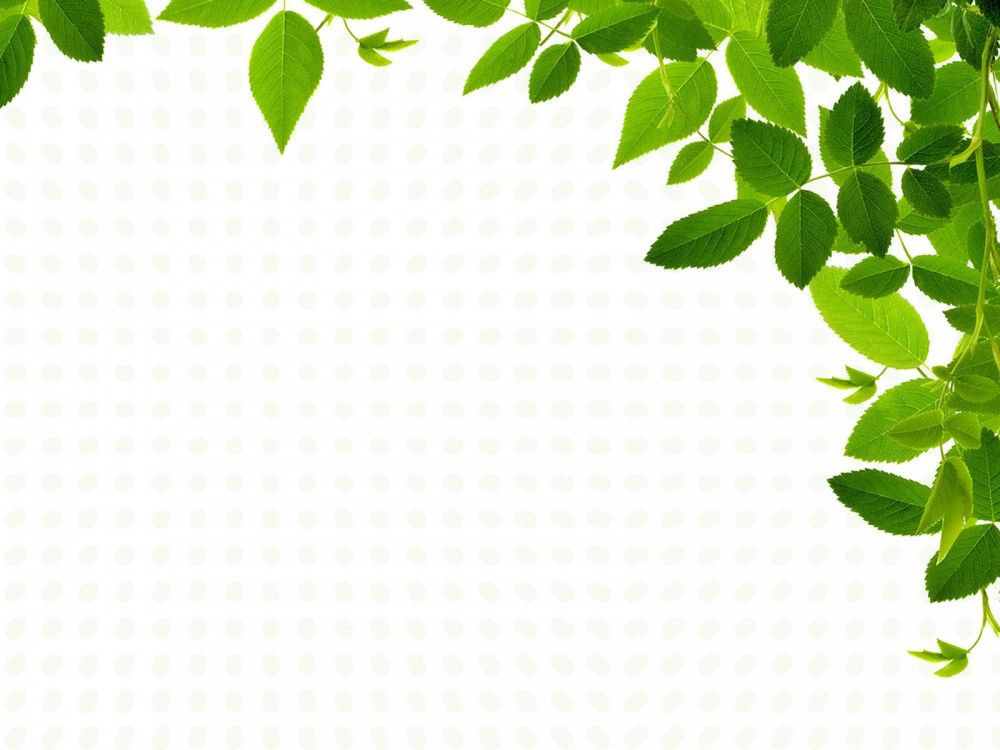 Trò chơi 1: Ai nhanh hơn
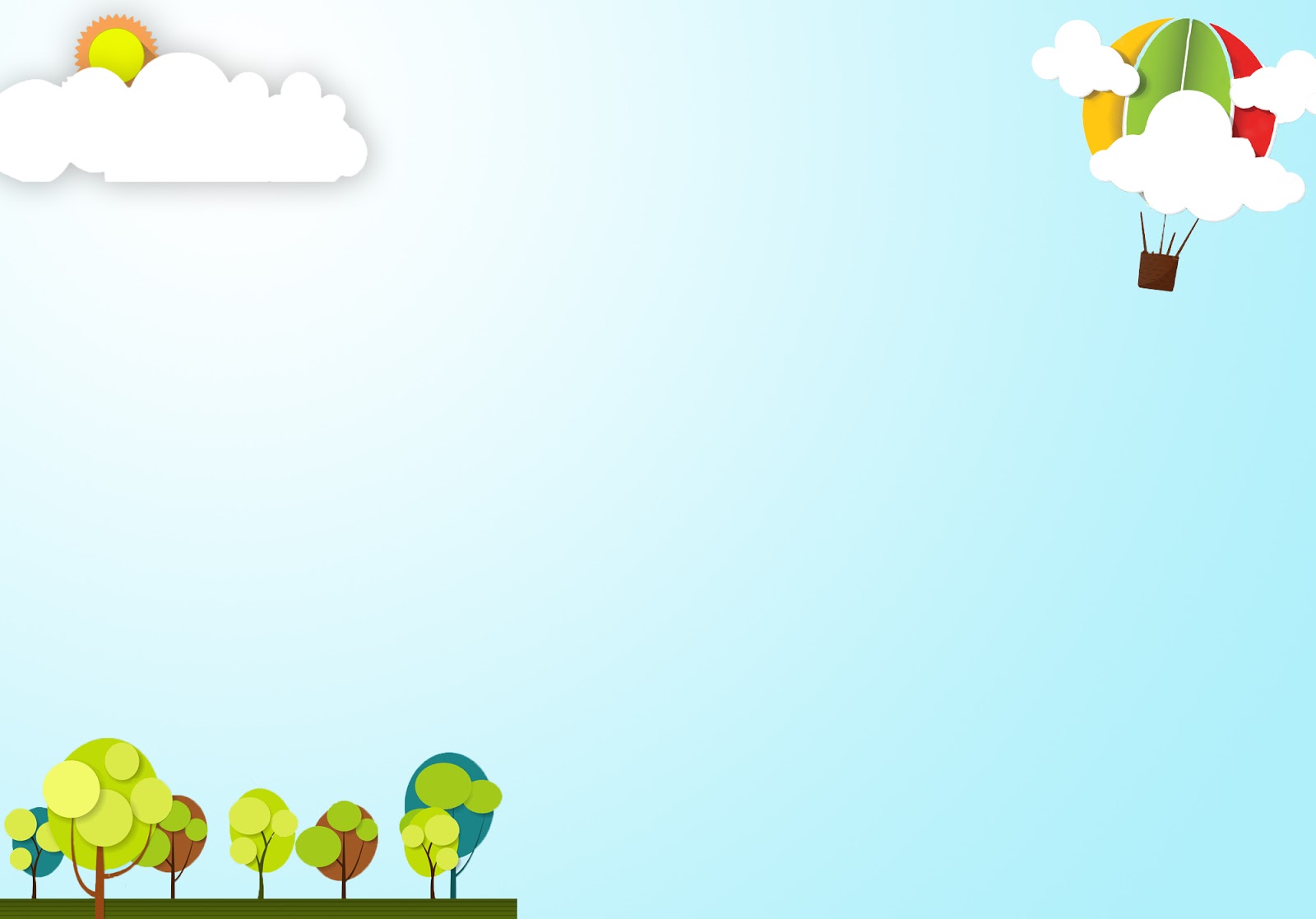 Trò chơi 2: Ai thông minh
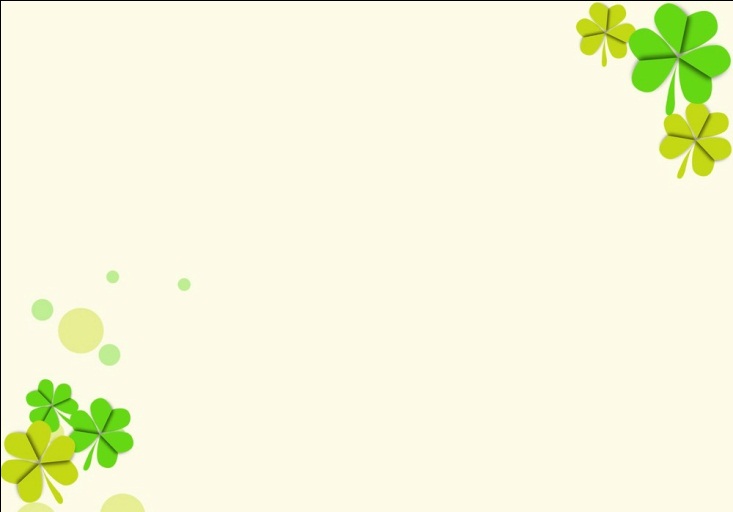 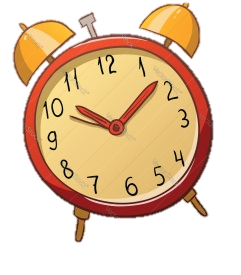 Câu 1: Khối gì có 6 mặt các mặt đều là hình vuông
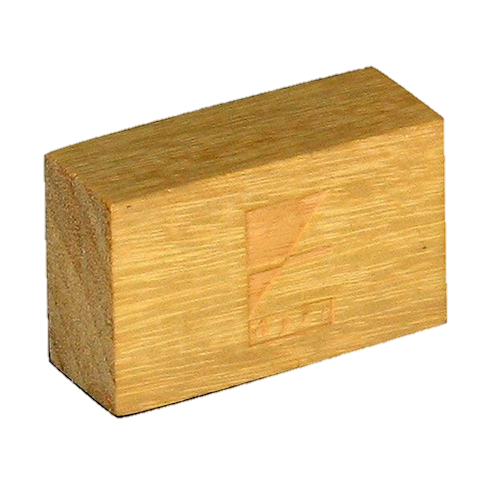 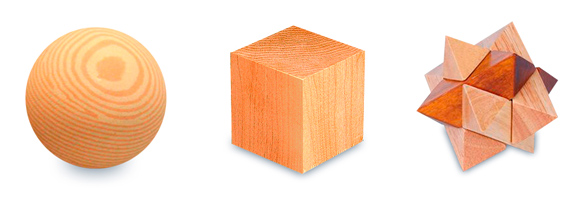 1.
2.
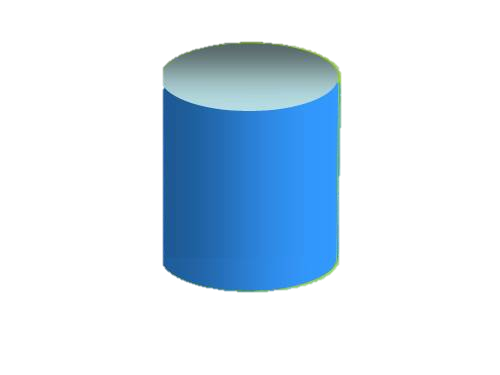 3.
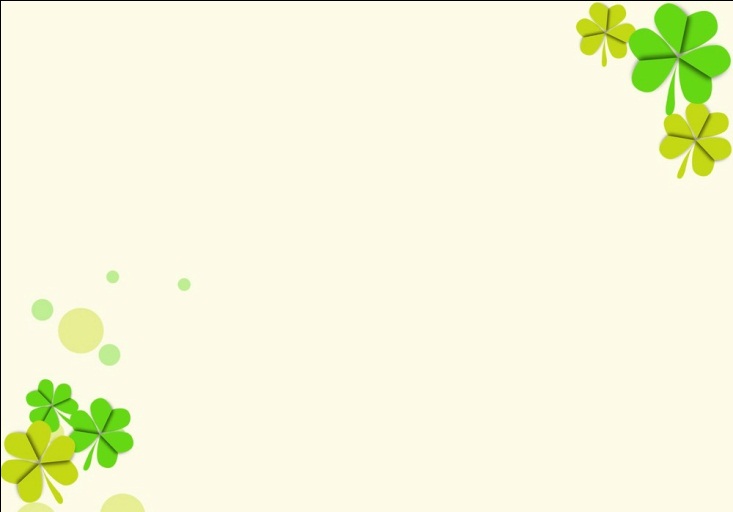 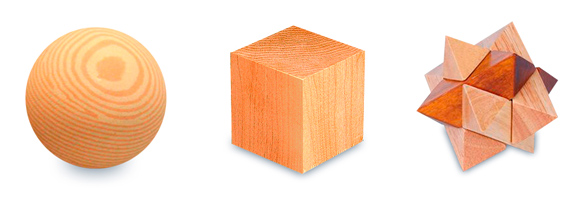 1.
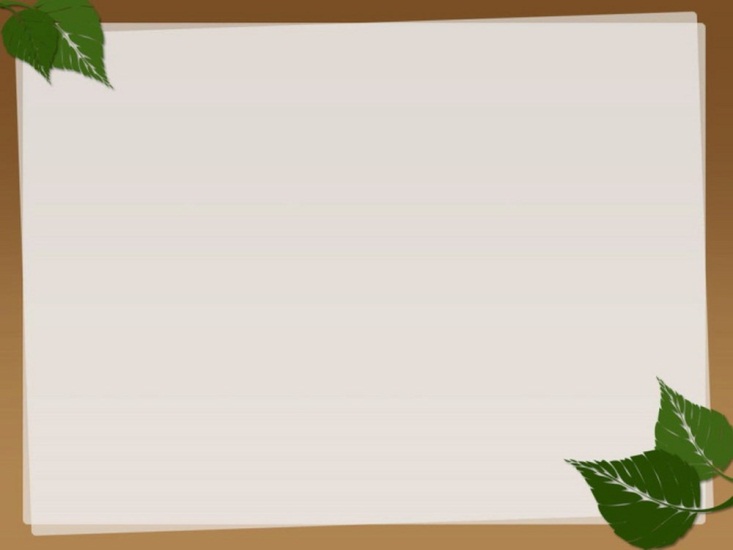 Câu 2: Bé hãy tìm đồ vật có hình dạng giống khối vuông
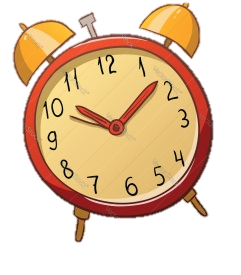 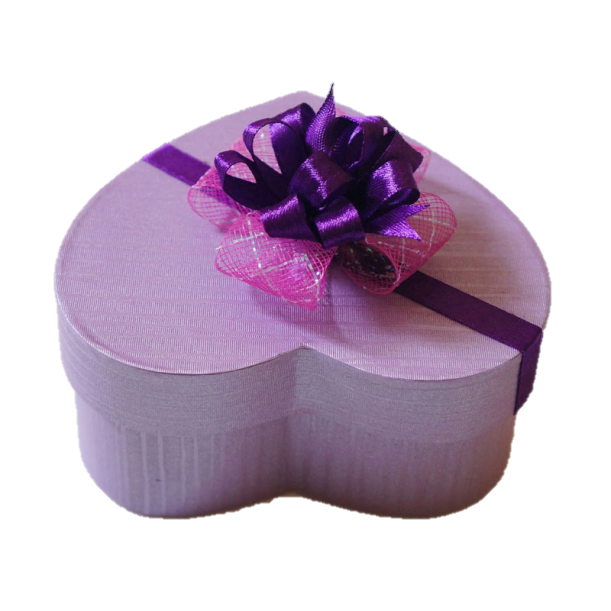 1.
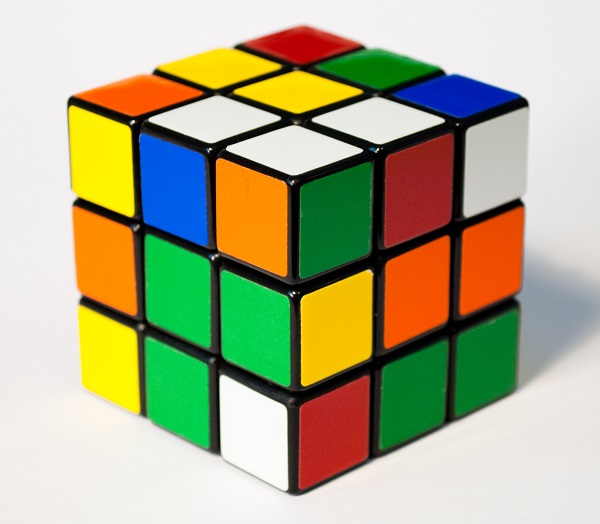 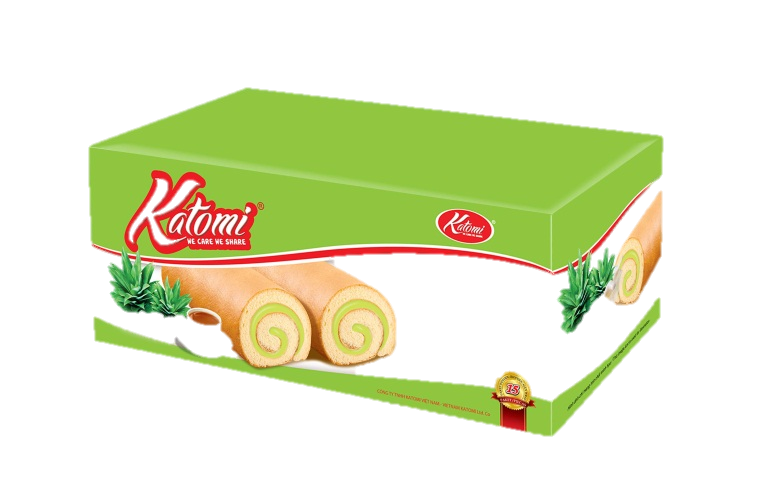 2.
3.
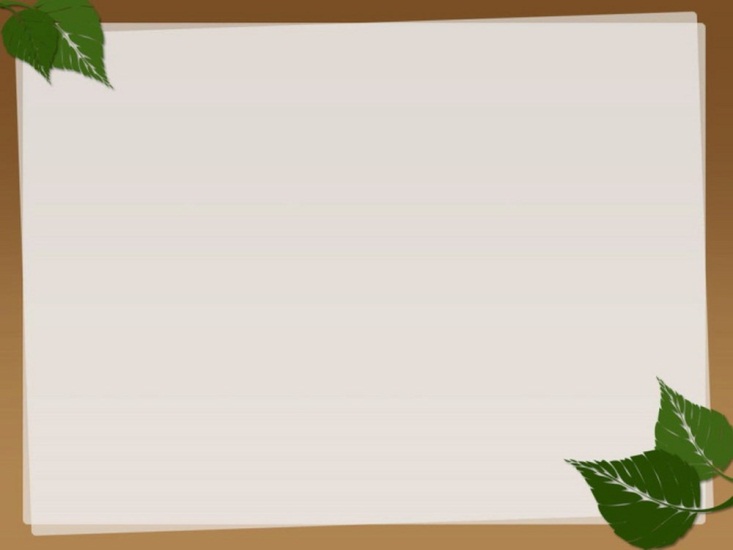 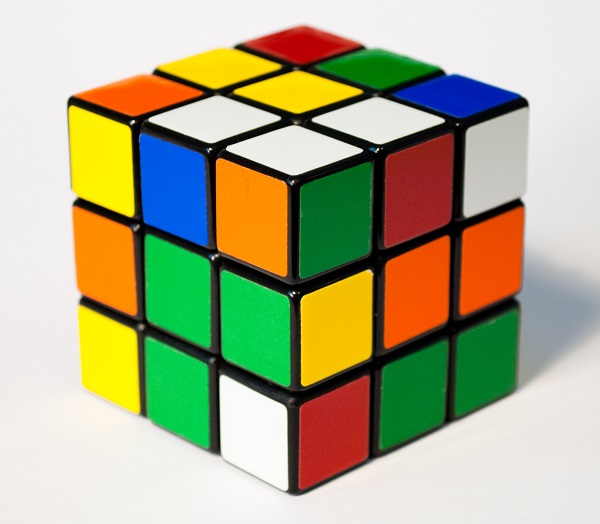 3.
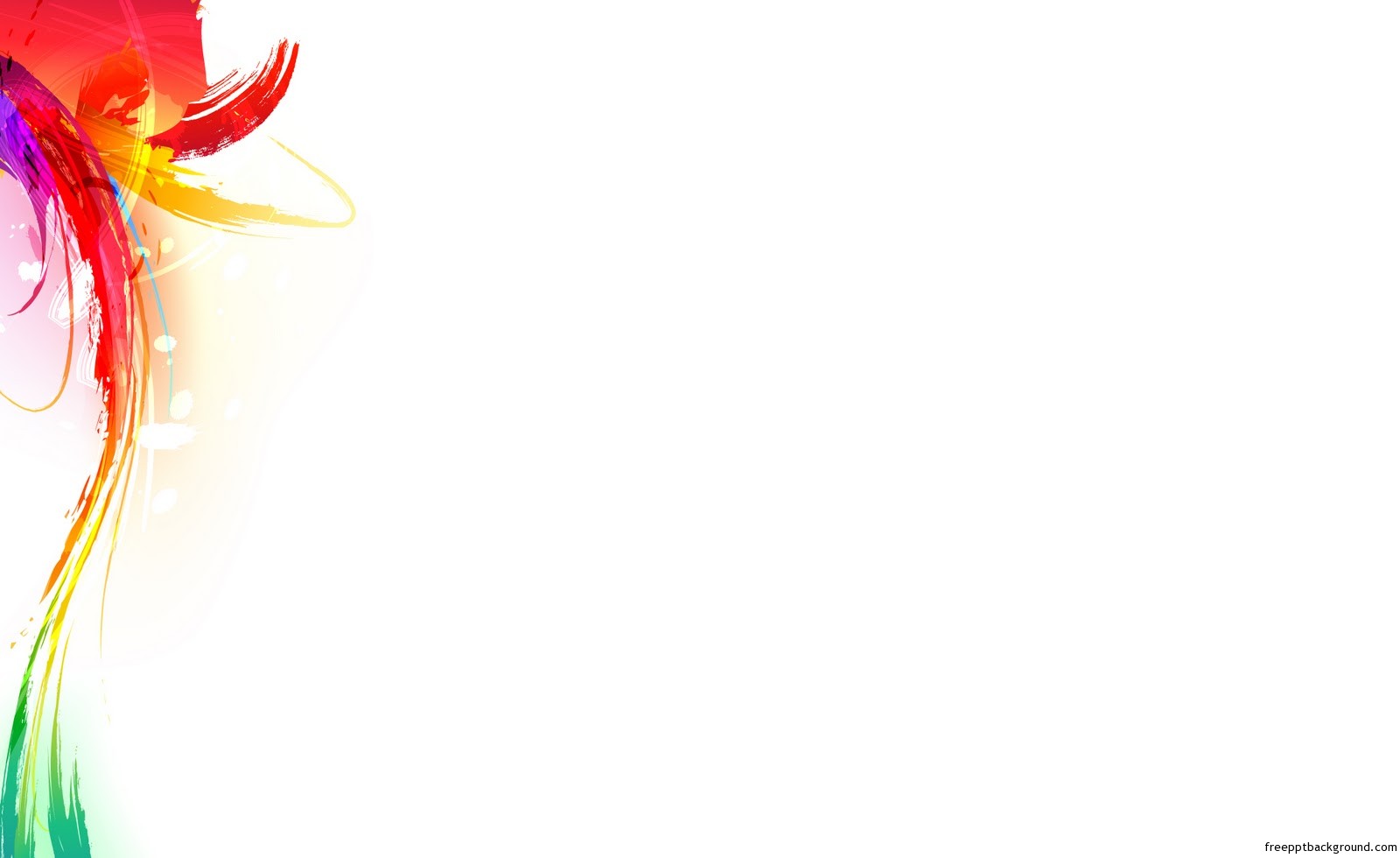 Câu 3: Khối gì có 6 mặt các mặt đều là hình chữ nhật
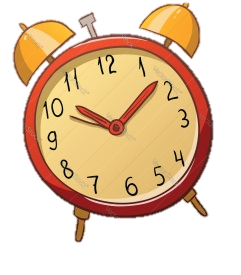 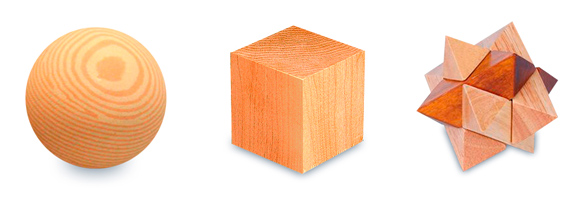 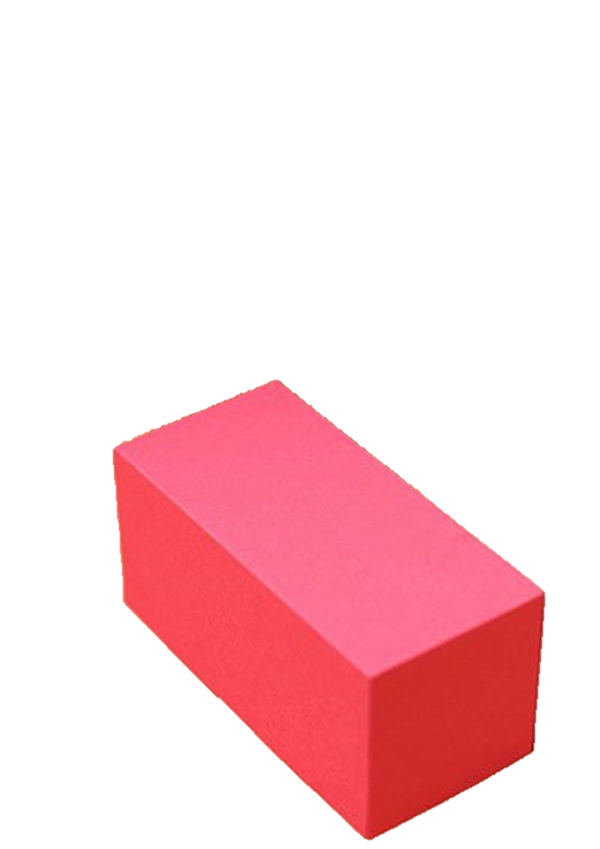 1.
2.
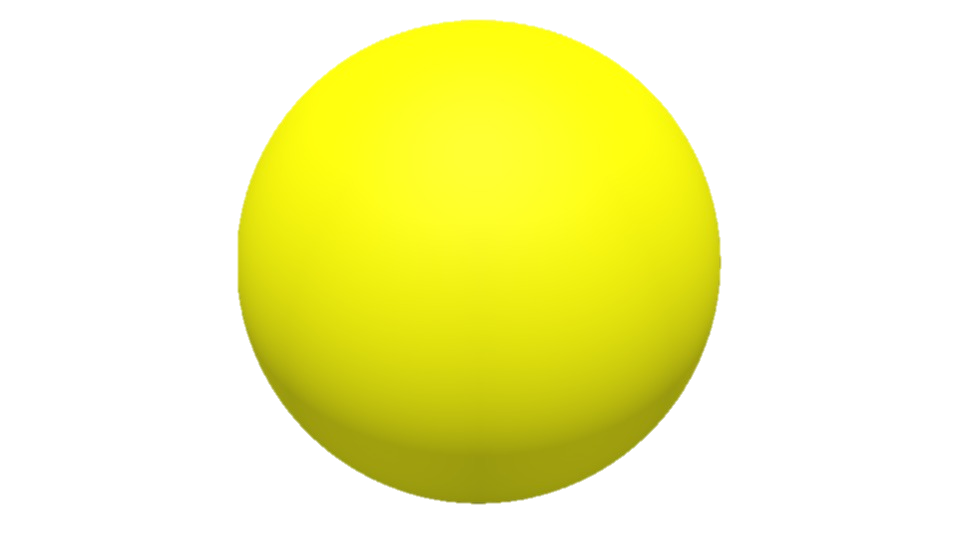 3.
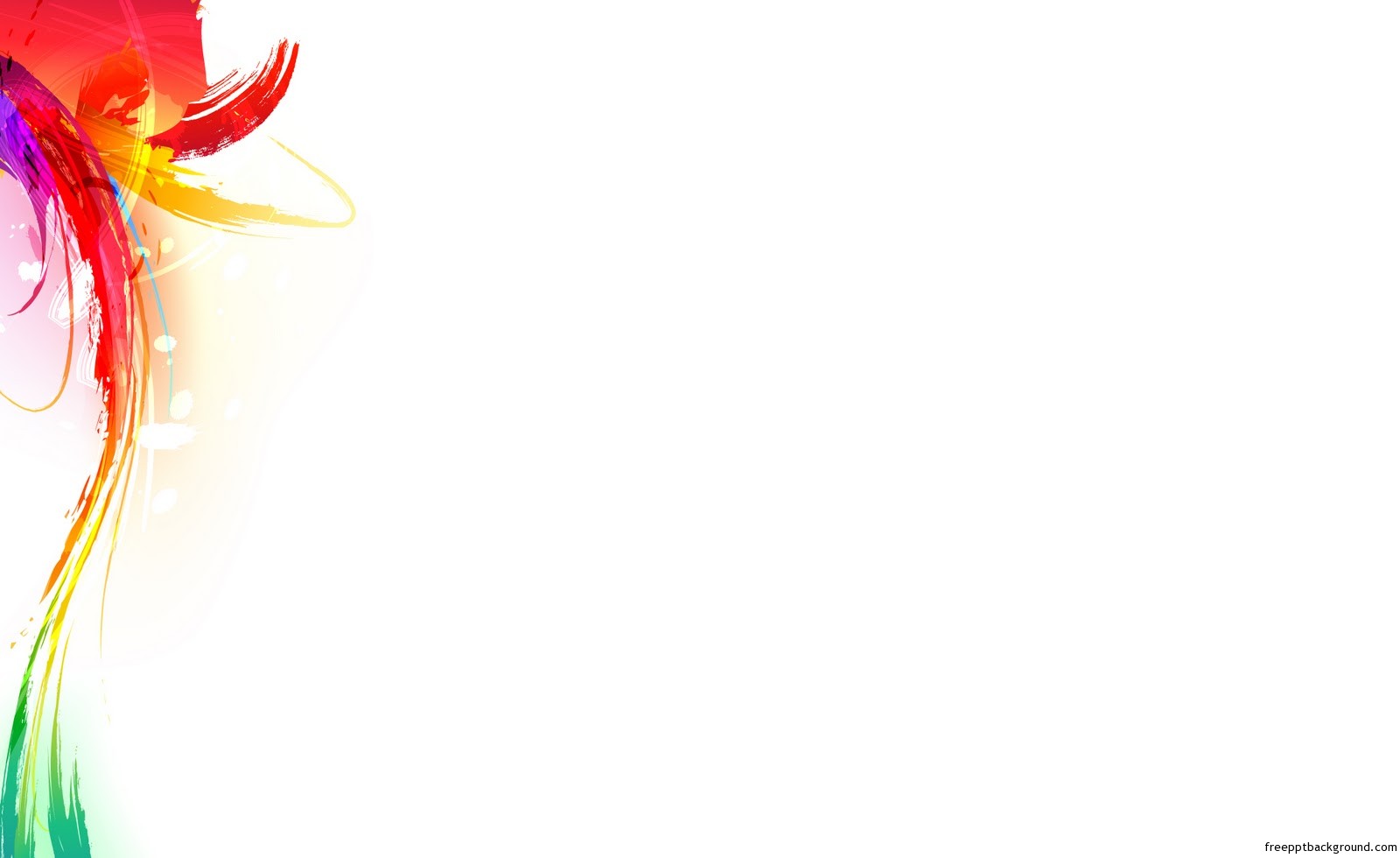 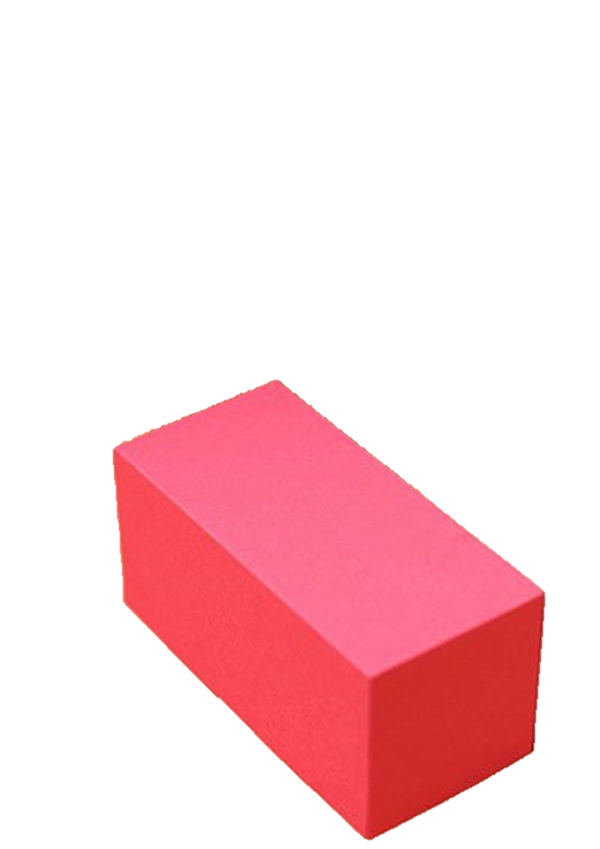 2.
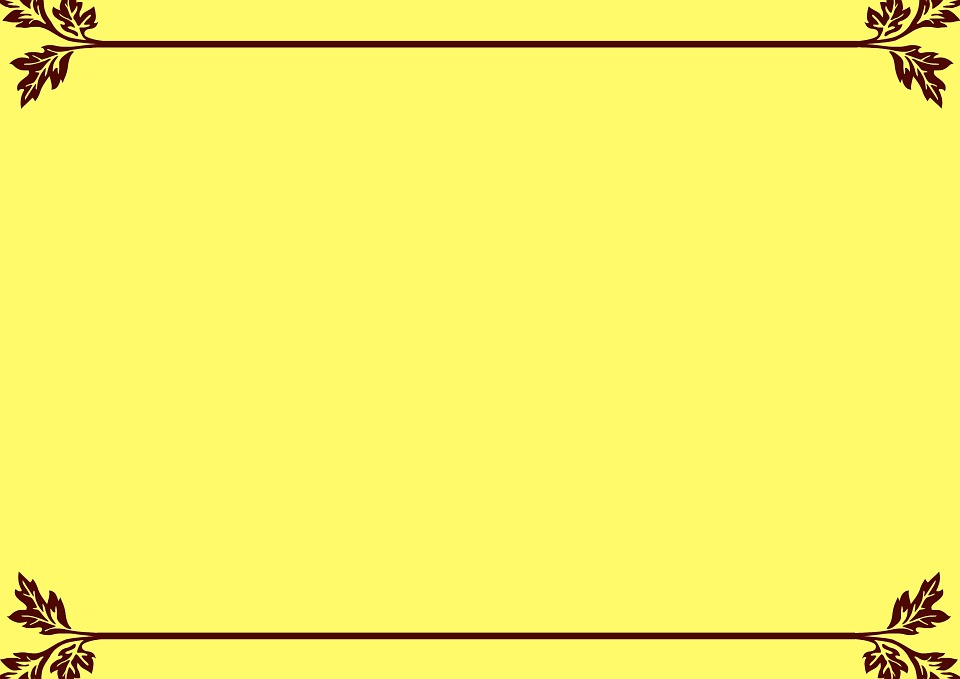 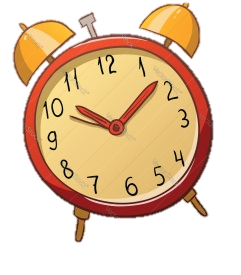 Câu 4: Bé hãy tìm đồ vật có hình dạng giống khối chữ nhật
2.
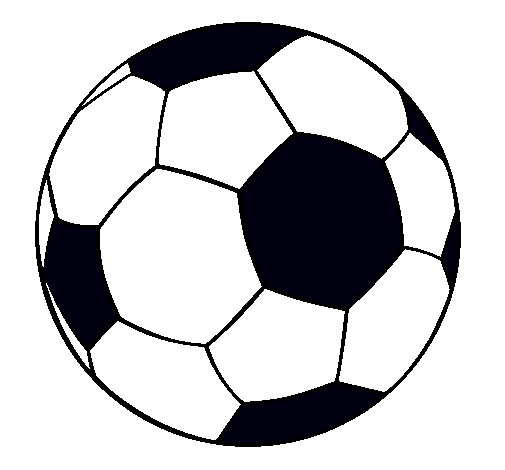 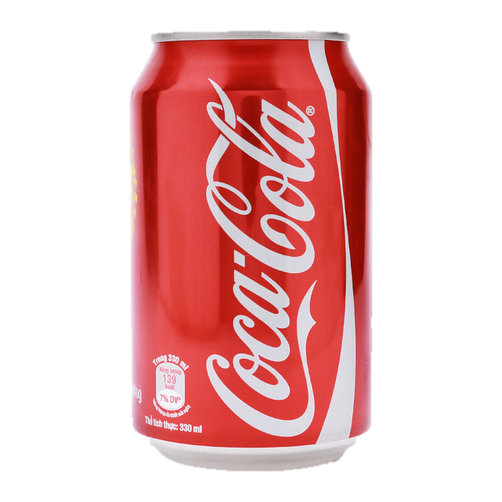 1.
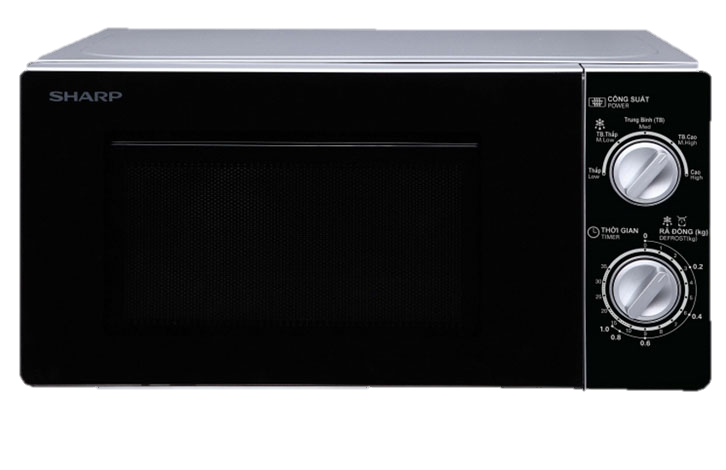 3.
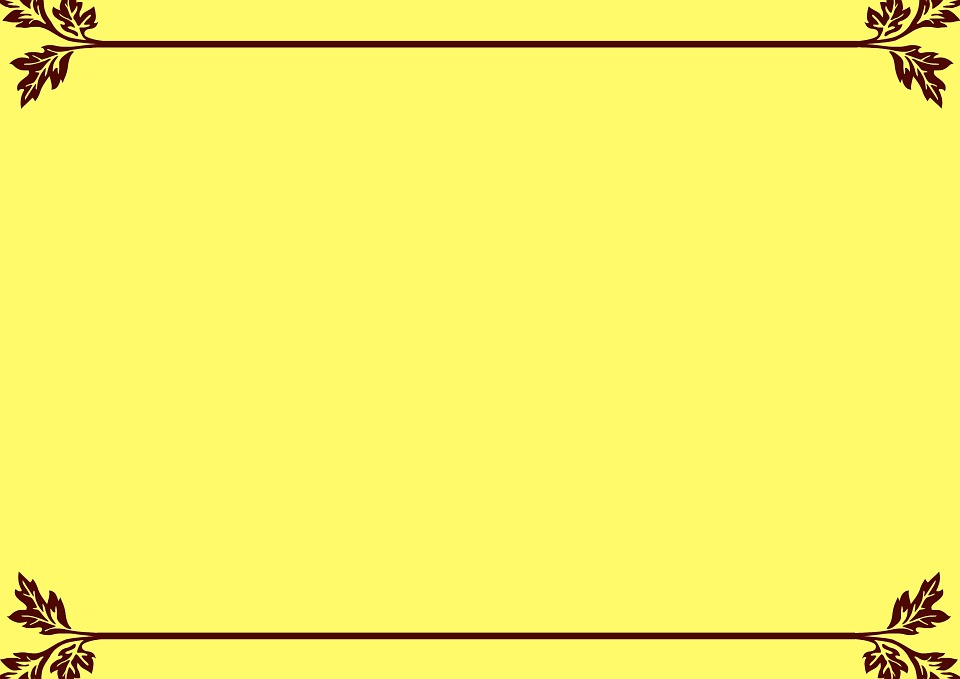 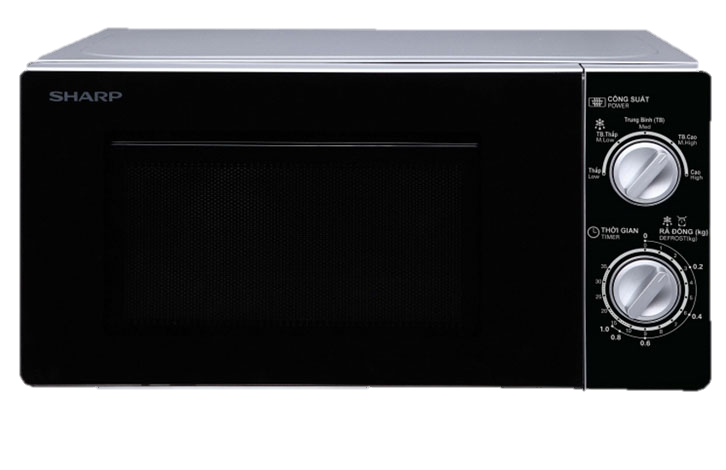 3.
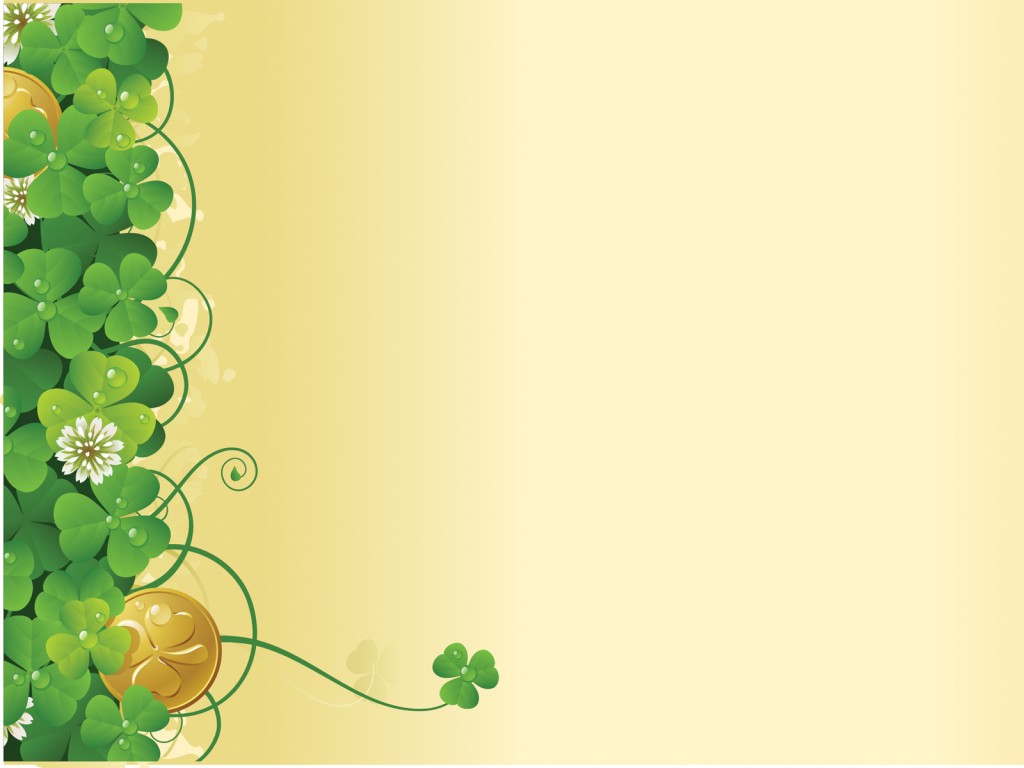 Trò chơi 3: Công trình của bé
…
…
3
5
6
8
2
1
1
7
3
3
6
4
…
7
5
2
4
1
…
8
…
4
5
8
…
2
7
1
2
6
3
4
7
…
3
5
…
6
8
1
…